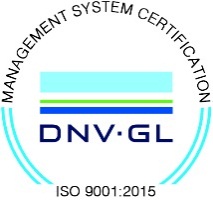 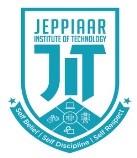 JEPPIAAR INSTITUTE OF TECHNOLOGY
“Self-Belief | Self Discipline | Self Respect”
Department of Computer Science and Engineering
Subject Name :Operating SystemPresentation  Title:  Compilers and Interpreters
Objective
Bucket Sort Algorithm
Bucket Sort is a sorting technique that sorts the elements  by first	dividing the elements into several groups  called buckets. The elements inside each bucket are  sorted using any of the suitable sorting algorithms or  recursively calling the same algorithm.

A number of buckets are created. Each bucket is filled  with a specific range of elements. The elements inside the  bucket are sorted using any other algorithm. Finally, the  elements of the bucket are gathered to get the sorted array.
2/4/2020
JEPPIAAR INSTITUTE OF TECHNOLOGY
2
The process of bucket sort can be understood as scatter-gather  approach. The elements are first scattered into buckets then the  elements of buckets are sorted. Finally, the elements are  gathered in order.
2/4/2020
JEPPIAAR INSTITUTE OF TECHNOLOGY
3
Technical Details
How Bucket Sort Works?
1.Suppose, the input array is:
Create an array of size 10. Each slot of this array is used as a bucket for  storing elements.
2/4/2020
JEPPIAAR INSTITUTE OF TECHNOLOGY
4
Block Diagram/ Work Flow/	Flow Chart
2.Insert elements into the buckets from the array. The elements are inserted
according to the range of the bucket.
In our example code, we have buckets each of ranges from 0 to 1, 1 to 2, 2 to  3,...... (n-1) to n.
Suppose, an input element is .23 is taken. It is multiplied by size =
10 (ie. .23*10=2.3). Then, it is converted into an integer (ie. 2.3≈2). Finally,
.23 is inserted into bucket-2.
2/4/2020
JEPPIAAR INSTITUTE OF TECHNOLOGY
5
Technical Details
3.The elements of each bucket are sorted using any of the stable sorting  algorithms. Here, we have used quicksort (inbuilt function).
4.The elements from each bucket are gathered.

It is done by iterating through the bucket and inserting an individual element  into the original array in each cycle. The element from the bucket is erased once it is  copied into the original array.
2/4/2020
JEPPIAAR INSTITUTE OF TECHNOLOGY
6
Technical Details
Bucket Sort Algorithm:
2/4/2020
JEPPIAAR INSTITUTE OF TECHNOLOGY
7
Technical Details
Python, Java and C/C++ Examples
2/4/2020
JEPPIAAR INSTITUTE OF TECHNOLOGY
8
Technical Details
Complexity
Worst Case Complexity: O(n2)

When there are elements of close range in the array, they are likely to be placed  in the same bucket. This may result in some buckets having more number of  elements than others.
It makes the complexity depend on the sorting algorithm used to sort the
elements of the bucket.

The copmlexity becomes even worse when the elements are in reverse order. If  insertion sort is used to sort elements of the bucket, then the time complexity  becomes O(n2).
2/4/2020
JEPPIAAR INSTITUTE OF TECHNOLOGY
9
Technical Details
Best Case
Complexity:


It occurs when the elements are uniformly distributed in the buckets with a  nearly equal number of elements in each bucket.

The complexity becomes even better if the elements inside the buckets are  already sorted.

If insertion sort is used to sort elements of a bucket then the overall  complexity in the best case will be linear ie. O(n+k). O(n) is the complexity  for making the buckets and O(k) is the complexity for sorting the elements of  the bucket using algorithm having linear time complexity at best case.
2/4/2020
JEPPIAAR INSTITUTE OF TECHNOLOGY
10
Result & Discussion
Average Case Complexity:

It occurs when the elements are distributed randomly in the array. Even if  the elements are not distributed uniformly, bucket sort runs in linear  time. It holds true until the sum of the squares of the bucket sizes is  linear in the total number of elements


Bucket Sort Applications
Bucket sort is used when:
input is uniformly distributed over a range.
there are floating point values
2/4/2020
JEPPIAAR INSTITUTE OF TECHNOLOGY
11